“El ritmo de mi corazón”“Quiero”“Magia”
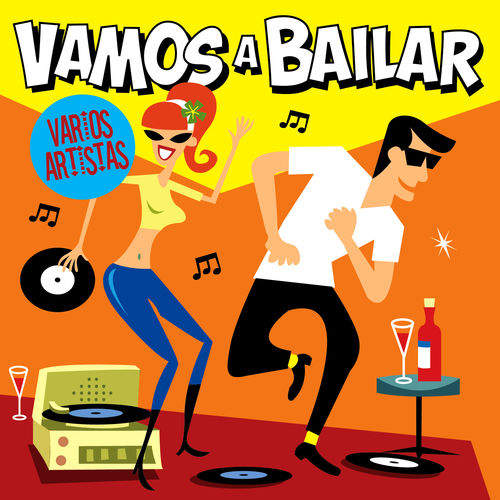 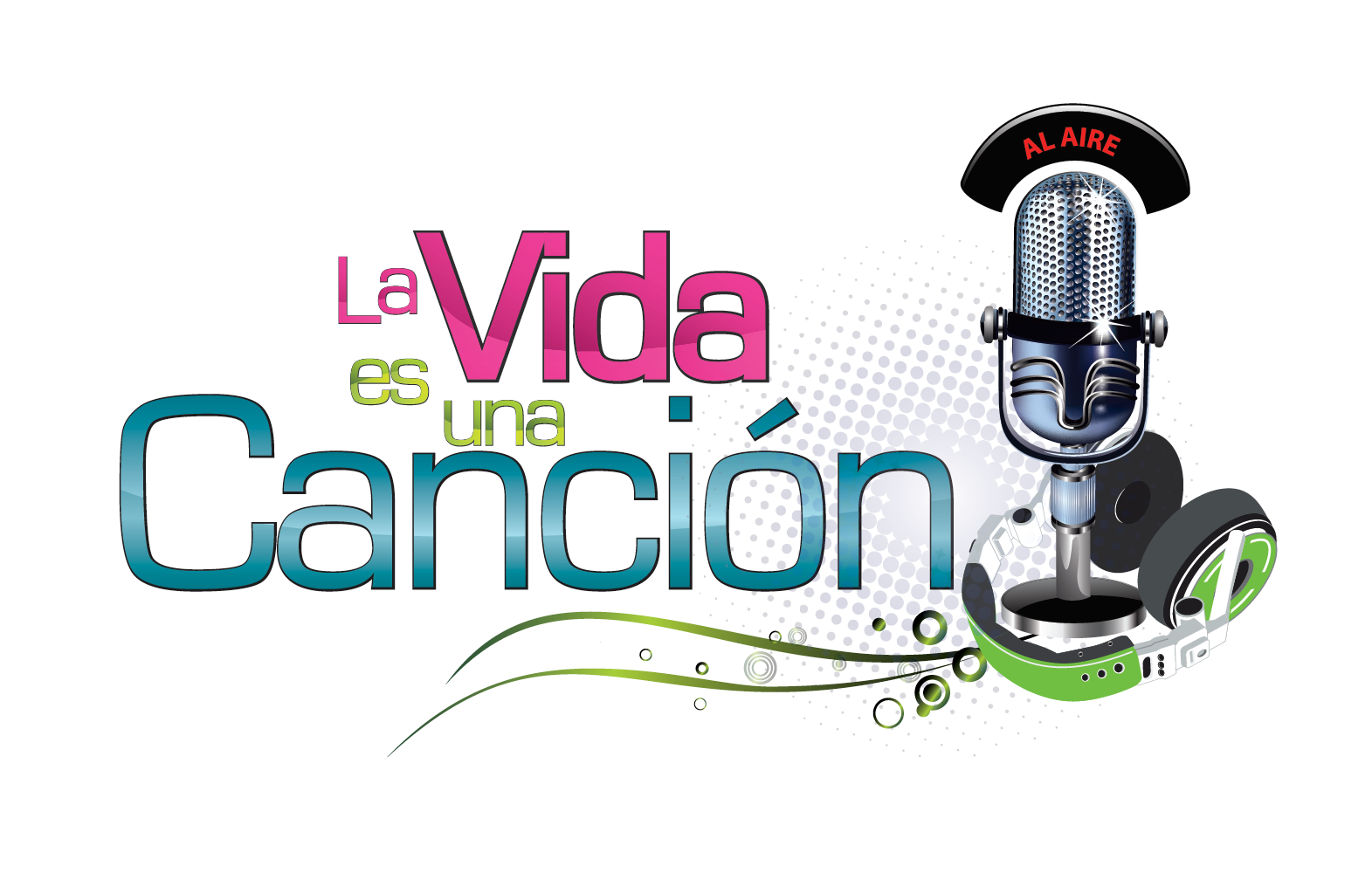 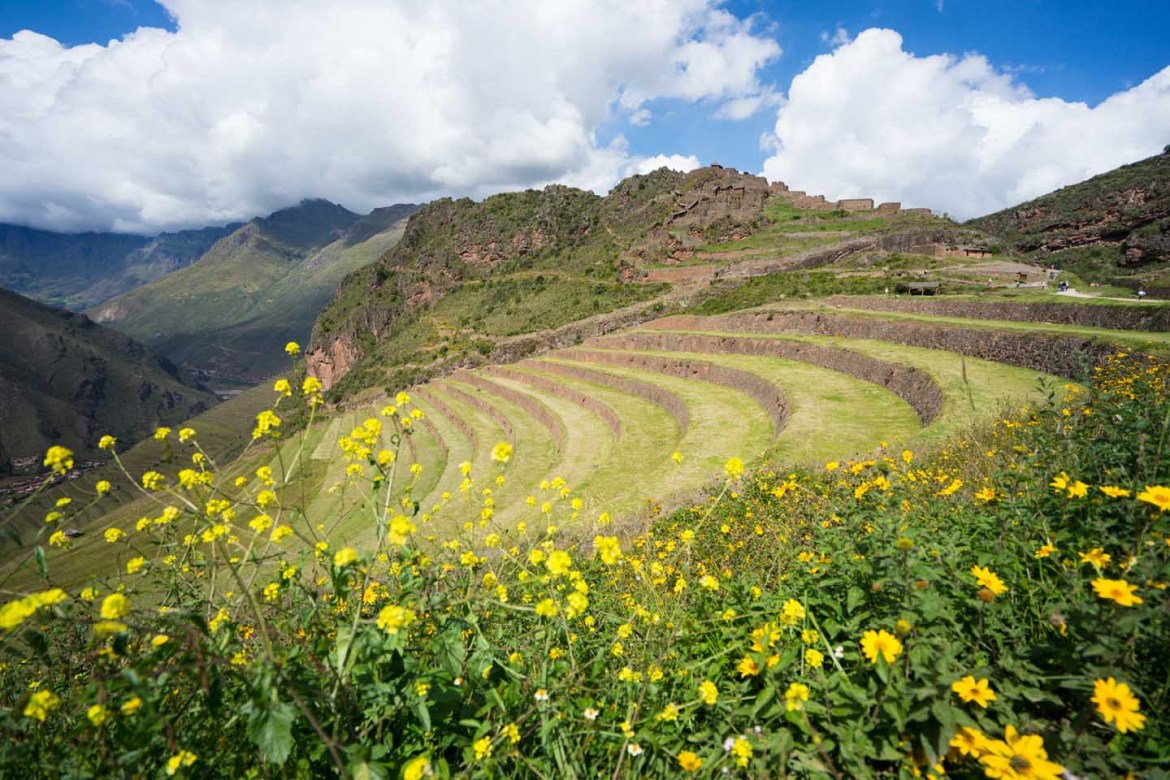 El ritmo de mi corazón – Gian Marco / Grupo 5 / Perú
https://vib.by/v/7yhwR-uEs
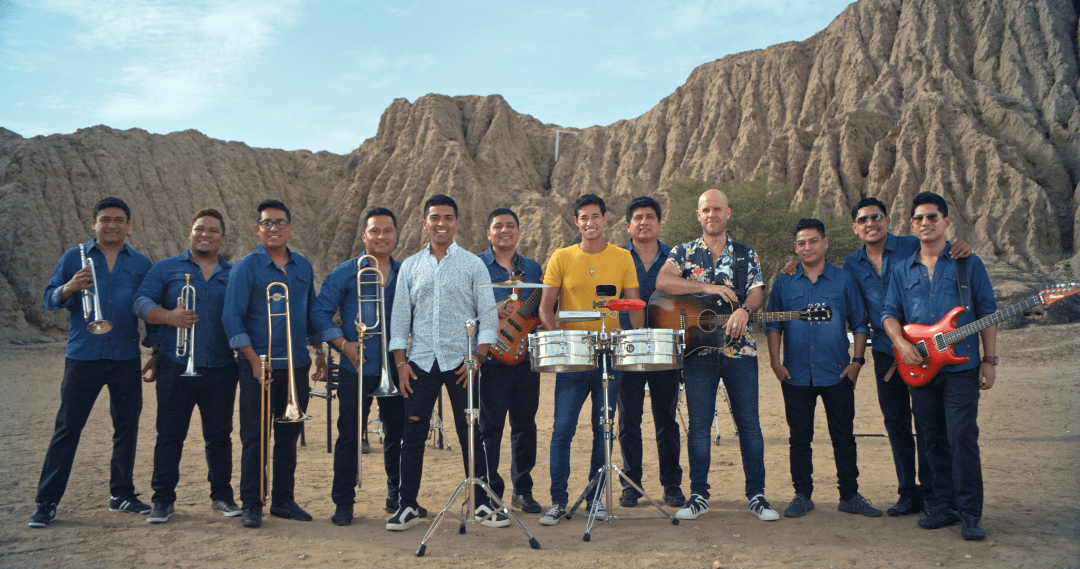 QUIERE – Julio Iglesias
https://vib.by/v/XJl-8zdVj
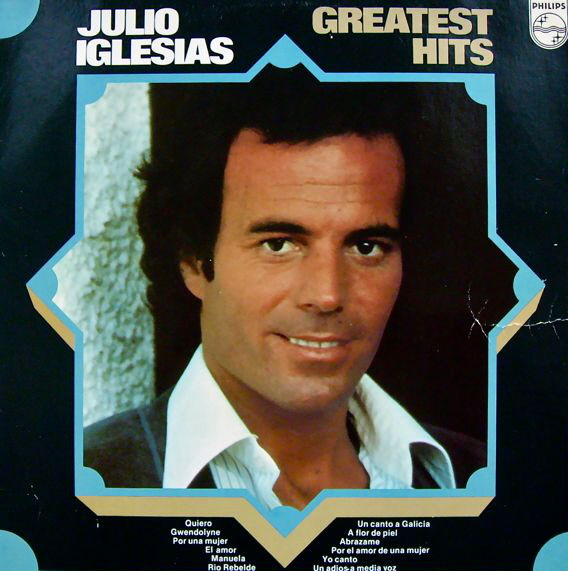 ALVARO SOLER –MAGIA (2021)
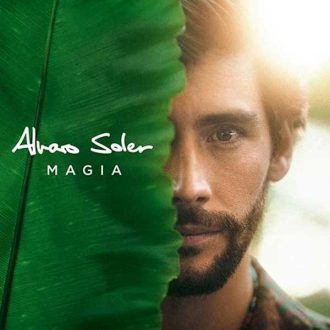 https://vib.by/v/QJtNPfuVo